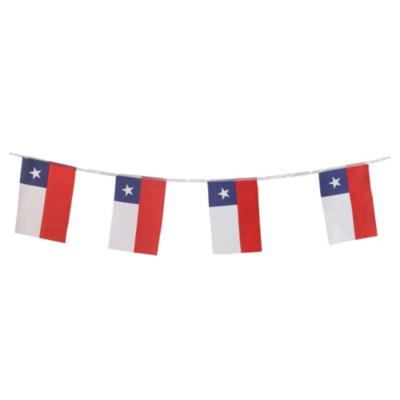 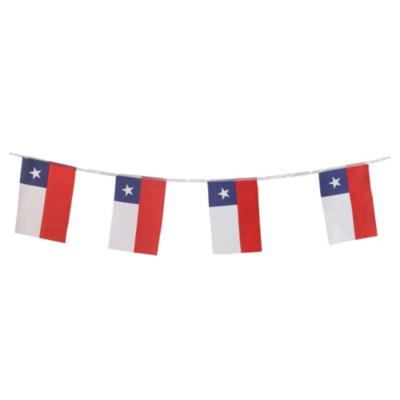 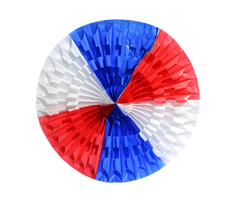 PLANIFICACIÓN  CLASES VIRTUALESSEMANA N° 27FECHA : 01- Octubre-2020
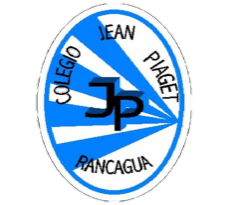 Colegio Jean Piaget
Mi escuela, un lugar para aprender y crecer en un ambiente saludable
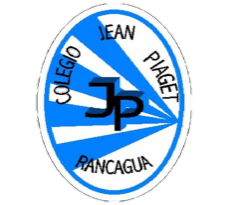 Reglas para una buena clase
Puntualidad
tener materiales solicitados
Ser respetuoso con el profesor y sus compañeros
Mantener micrófono apagado y cámara encendida(solo si el alumno quiere)
Dudas o consultas
Estar atento a la clase online
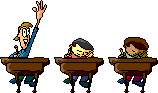 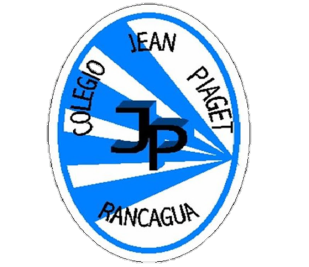 InicioActivación Conocimientos Previos
RECORDEMOS
¿Qué mejoras le podríamos realizar a un computador? 

¿Qué cambios o modificaciones le realizarías a un lápiz?
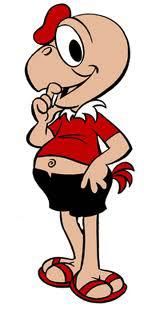 EJEMPLO
Cambio de color mi pieza.
 modificar los muebles de la casa. 
Modificar algunas partes del auto.
Cambiar el fondo de pantalla de mi computador o teléfono
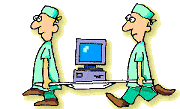 MANOS A LA OBRA
AHORA QUE YA RECORDAMOS UN POCO SOBRE LOS CAMBIOS O MODIFICACIONES ES MOMENTO DE COMENZAR A APLICAR NUESTROS CONOCIMIENTOS
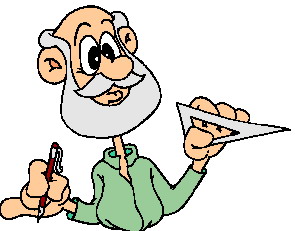 INTRUCCIONES
En la hoja de block debes colocar como título “EVALUACIÓN DE TECNOLOGÍA” 
NOMBRE:                                        CURSO: 
Como subtítulo debes escribir el nombre de tú objeto al que realizaras el cambio o modificación. EJ: “JARRÓN ROTO”
Luego deberás realizar el mismo cuadro trabajado especificando la solución y creando mínimo 5 cambios o modificaciones a realizar.
Luego debes escoger un cambio o solución creada y  deberás crear tu boceto del objeto ya reparado con todas sus modificaciones o cambios.
Se considerará letra clara y legible y un boceto como mínimo del tamaño de la mano.
JARRÓN ROTO
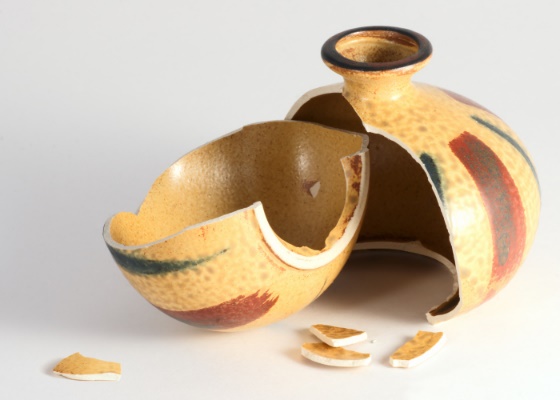 Pauta de evaluación
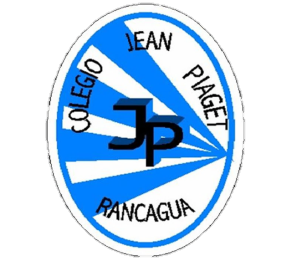 TICKET DE SALIDA
ASIGNATURA Tecnología
SEMANA 27
CIERRE
Nombre: _______________________________________
1) ¿Qué solución darías tú para poder cerrar el año escolar? Explica

2) ¿ Qué mejoras crees tú que son necesarias para obtener una buena clase online? Fundamenta

3) ¿Qué cambios o modificaciones propusiste a tú objeto? Explica
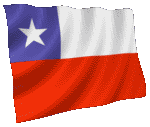 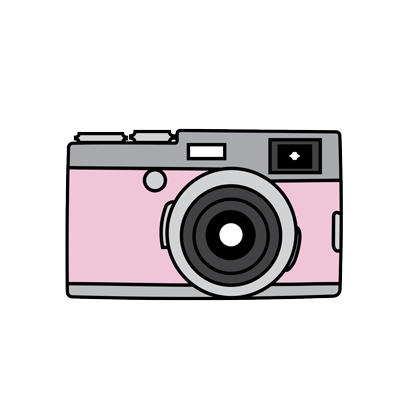 Enviar fotografía de este ticket de salida al: 
Correo: Alicia.cuellar@colegio-jeanPiaget.cl